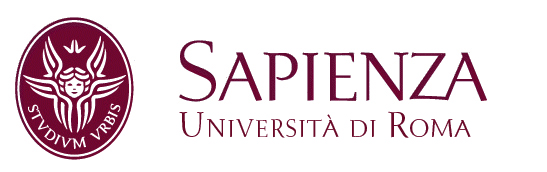 Pedagogia sperimentalePietro Lucisano
Esperienza e educazione 2
Esperienza e educazione
3
La necessità di una teoria dell'esperienza
La necessità di una teoria dell'esperienza
Se l’educazione e l’insegnamento hanno alla base l’esperienza di chi apprende abbiamo allora  bisogno di una teoria dell’esperienza empirica e sperimentale. 
Questa teoria deve esplicitare il nesso organico fra educazione ed esperienza personale.

Ma esperienza e esperimento non sono idee ovvie di per sè stesse. 

Per chiarire le dimensioni empirica e sperimentale del nostro lavoro dobbiamo prima comprendere che cosa è l'esperienza.
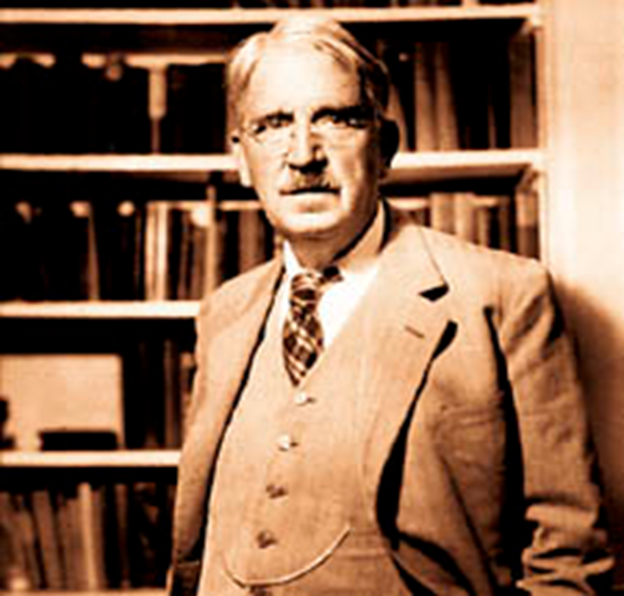 4
Credere che ogni educazione autentica proviene dall’esperienza non significa già che tutte le esperienze siano genuinamente o egualmente educative. 
Esperienza ed educazione non sono la stessa cosa, ci sono evidentemente esperienze diseducative. 
È diseducativa ogni esperienza che ha inibisce o fuorvia le esperienze successive:
un'esperienza può procurare può diminuire la sensibilità e la capacità di reagire. 
un’ esperienza può aumentare l'abilità automatica di una persona in una particolare direzione e tuttavia diminuire la sua flessibilità.
un'esperienza può recare qualche beneficio immediato e tuttavia promuovere la fiacchezza e la negligenza;
alcune esperienze possono essere così sconnesse fra di loro che, per quanto ognuna sia gradevole o anche stimolante in sé, esse non costituiscono un tutto ben saldo. L'energia allora si dissipa e l'attenzione si disperde.
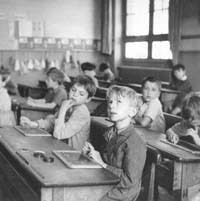 5
È, un grande errore pensare, che l'aula tradizionale sia un luogo dove gli alunni non facciano esperienze. 
Le esperienze fatte dagli alunni come dagli insegnanti, sono in gran parte cattive. (etimologicamente)
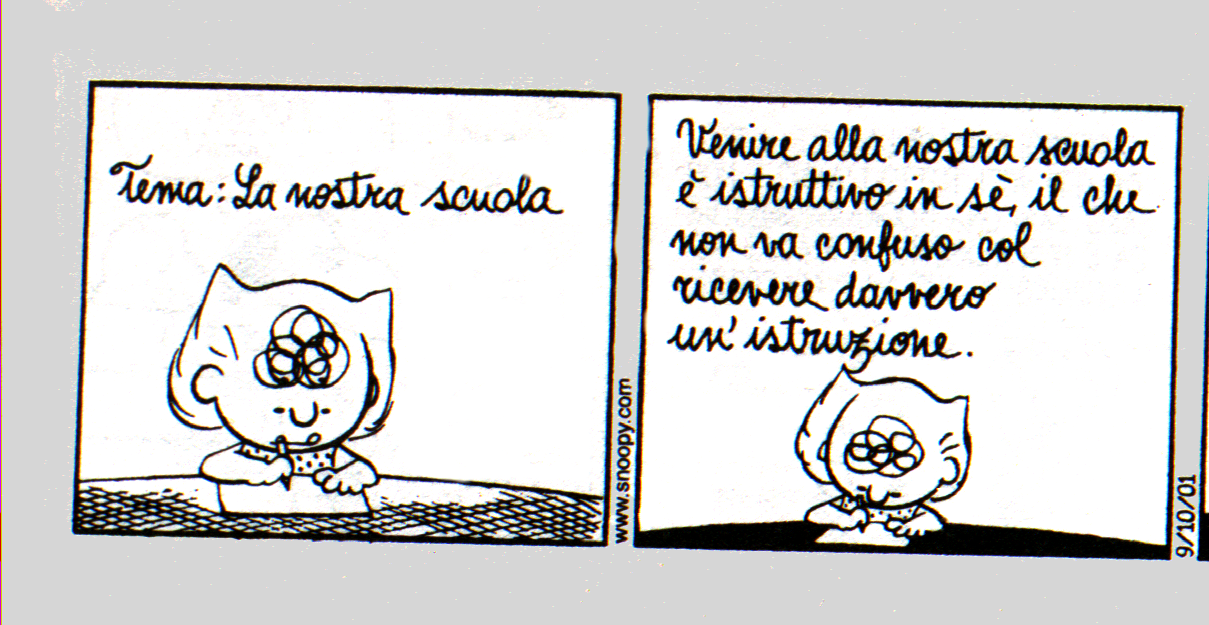 6
Quanti studenti hanno perso motivazione, curiosità, piacere di studiare a causa del modo in cui ne hanno fatto esperienza? 

Quanti hanno acquisito in modo meccanico conoscenze o abilità senza però acquisire la capacità di usarle in modo intelligente in nuove situazioni? 

Quanti hanno finito con associare l'idea dell'imparare a quella della noia e della stanchezza? 

Quanti hanno trovato ciò che imparavano così estraneo alle situazioni della vita del mondo da non dare loro nessun potere di controllo su di essa? 

Quanti hanno finito con l'associare i libri all'idea del compito scolastico perdendo il piacere e il senso dell’apprendere dalle letture?
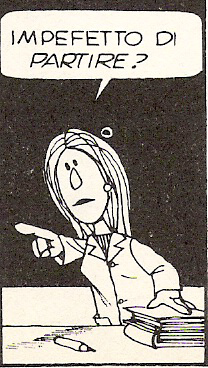 7
È  compito dell’educatore fare in modo che le esperienze non si limitino ad essere immediatamente gradevoli e promuovano nel futuro esperienze che si desiderano.
Il fallimento dei tentativi di concepire un'organizzazione della scuola su base empirica e sperimentale dà ai reazionari una facile vittoria. 
Ma il fatto che le scienze empiriche offrano ora il miglior tipo di organizzazione intellettuale e si possa trovare in qualsiasi campo attesta che non c'è ragione perché noi, che ci denominiamo empiristi, si sia dei "guastafeste" nell'ambito dell'ordine e dell'organizzazione.
Nella scuola tradizionale il problema  non è l'assenza di esperienza, ma la sua qualità in relazione con l'esperienza ulteriore. 
Non basta insistere sulla necessità dell'esperienza, e neppure sul fatto che le esperienze debbano essere attive. Tutto dipende dalla qualità della esperienza che si ha. 
La qualità di ogni esperienza ha due aspetti: 
può essere immediatamente gradevole o sgradevole, 
essa esercita la sua influenza sulle esperienze ulteriori. 
L'effetto di un'esperienza non lo si può conoscere subito.
8
I criteri dell'esperienza
I criteri dell'esperienza
La continuità o il continuum sperimentale
Questo principio serve a distinguere le esperienze che hanno un valore educativo da quelle che non lo hanno. 
Perché preferiamo i procedimenti democratici e umani a quelli autocratici e duri?
 E con la parola "perché" intendo accennare alla ragione della nostra preferenza non alle cause che ci hanno condotto alla preferenza. 
Una delle cause può essere che ci è stato insegnato non solo nelle scuole, ma sulla stampa, dal pulpito, dalla tribuna, nelle nostre leggi e nei nostri codici che la democrazia è la migliore istituzione sociale. 
Ma cause analoghe hanno condotto altre persone in differenti ambienti a conclusioni molto diverse, a preferire il fascismo, per esempio. 
La causa della nostra preferenza non è la stessa cosa della ragione per cui dobbiamo preferirla.
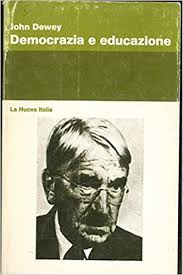 Gli ordinamenti sociali della democrazia promuovono una qualità superiore di esperienza umana, una esperienza più largamente accessibile e possibile che non le forme di vita sociale non democratiche e antidemocratiche. 

 Il principio del rispetto per la libertà individuale e per la correttezza e la gentilezza nelle relazioni umane è dovuto alla convinzione che questi principi consentano una più alta qualità di esperienza a un maggior numero di persone che non i metodi autoritari.

 La ragione è forse nel ritenere che la collaborazione e le convinzioni ottenute mediante la libera adesione rendano possibile esperienze migliori.

La ragione per scegliere l’educazione progressiva è nella fiducia nell'uso di metodi umani e democratici.
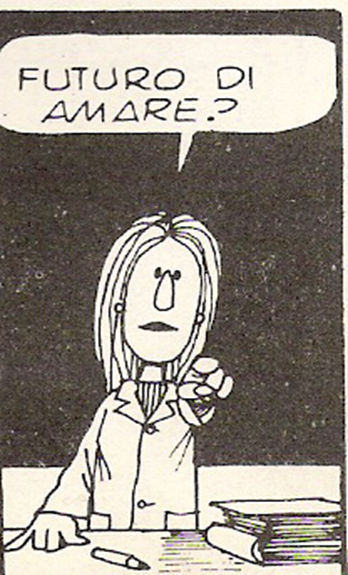 10
Ogni esperienza fatta e subita modifica chi agisce, e al tempo stesso modifica e condiziona la qualità delle esperienze seguenti. 

L’abitudine comprende la formazione di attitudini emotive e intellettuali e i modi di rispondere a tutte le condizioni in cui c'imbattiamo nella vita. 

Il principio di continuità significa che ogni esperienza riceve qualcosa da quelle che l'hanno preceduta e modifica la qualità di quelle che seguiranno.
. 
È la qualità della esperienza presente che influenza il modo in cui il principio si applica. 

Quando diciamo che un ragazzo è viziato intendiamo che l’indulgenza di oggi produrrà un ragazzo che avrà e darà problemi.
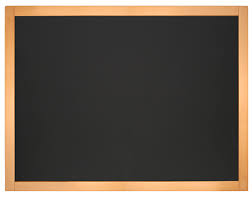 Il  principio di continuità si basa su un’interpretazione biologica dell'abitudine.
Un’esperienza che oggi suscita curiosità, rafforza l'iniziativa e fa nascere desideri e propositi. 
La maggiore esperienza dell'adulto educatore lo mette in grado di valutare ogni esperienza del giovane da un punto di vista in cui non può porsi chi ha meno esperienza. 
È compito dell'educatore rendersi conto della direzione verso cui muove un'esperienza e aiutare l'immaturo ad organizzare le condizioni della esperienza.
Il problema è come indirizzare senza imporre solo un controllo esterno. Occorre comprendere quali attitudini e tendenze si stanno sviluppando e quali attitudini avviano a una crescita e quali l'ostacolano. 
L’educatore deve avere una comprensione empatica del singolo studente in quanto persona.
La necessità di queste abilità da parte dei genitori o degli insegnanti rende il sistema dell'educazione basato sull’esperienza molto più difficile da praticare dei modelli dell'educazione tradizionale.
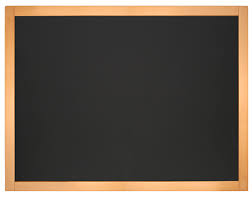 Ogni esperienza è una forza propulsiva.
12
L’interazione
L'esperienza non si compie semplicemente all'interno della persona. 
Essa si svolge lì poiché influenza la formazione di attitudini di desideri e di propositi. 
Ogni esperienza autentica ha un aspetto attivo che cambia le condizioni obbiettive sotto cui si compie l'esperienza. 
La differenza fra civiltà e stato selvaggio, consiste nel grado in cui le esperienze precedenti hanno cambiato le condizioni oggettive sotto le quali sono state compiute le esperienze posteriori. 
L'esistenza di strade, di mezzi di comunicazione e trasporti rapidi, di strumenti, di attrezzi, di mobilio, di luce e forza elettrica ne sono altrettanti esempi. 
Se si distruggessero le condizioni esterne della presente esperienza dei popoli civili, la loro civiltà retrocederebbe allo stato dei popoli barbari.
Nelle scuole progressive:

 all'imposizione dall'alto si oppongono l'espressione e la cultura dell'individualità; 

 alla disciplina esterna la libera attività; all'imparare dai libri e dai maestri, l'apprendere attraverso l'esperienza; 

 all'acquisto di abilità e di tecniche isolate attraverso l'esercizio si oppone in conseguimento di esse come mezzi per ottenere fini che rispondono a esigenze vitali; 

 alla preparazione per un futuro più o meno remoto si oppone il massimo sfruttamento delle possibilità della vita presente; 

 ai fini ed ai materiali statici è opposta la familiarizzazione con un mondo in movimento
14
L’insegnante partecipe
L'educazione tradizionale non affronta questo problema: l'ambiente scolastico fatto di banchi, lavagne, voti e programmi da rispettare sembra sufficiente. Non chiede che il docente sia informato sulle condizioni di vita circostante, fisica, storica, economica, professionale, per utilizzarle a scopo educativo. 
Questo accade invece se la funzione dell'insegnante, dei libri, del materiale deve confrontarsi con le inclinazioni e i vissuti degli educandi. 
I bisogni che ha un neonato, di nutrirsi, di riposare, di agire sono di primaria importanza. 
Lo si deve nutrire, curare che dorma, e così via. Questo non significa che il genitore nutrirà il bimbo ogni volta che egli lo richiede, che si cerchi di regolare le sue richieste.
Una madre accorta si baserà sulle passate esperienze degli esperti non meno che sulle proprie decidere quali siano le esperienze migliori per il bambino.
15
L’interazione permette d'interpretare un’esperienza nella sua funzione ed efficacia educativa. 
Se informazione e consigli diventassero imperativi i da rispettare ad ogni costo, si verificherebbe una diminuzione di libertà così della madre come del figlio. Questa restrizione sarebbe pure una limitazione dell'intelligenza che è esercitata nel giudizio personale.

Rapporto tra situazione e  interazione. 
L'esperienza è transazione l’individuo, e l’ambiente.
Ambiente sono le condizioni, che interagiscono con i bisogni, i desideri, i propositi e le capacità personali per creare la esperienza che si compie. 
 L’educatore deve preoccuparsi della situazione in cui ha luogo l'interazione.
Queste condizioni implicano quel viene fatto e il modo in cui viene fatto, non solo le parole dette, ma il tono della voce con cui sono dette. Implica arredamento, libri, attrezzi, giocattoli, giochi. 
Implica i materiali con cui l'individuo interagisce e, più importante di tutti, il totale assetto sociale delle situazioni in cui una persona è impegnata.
16
L'educatore per regolare le condizioni oggettive deve comprendere i bisogni e le attitudini degli studenti. 
Non è detto che materiali e metodi che sono stati efficaci, con altri individui in altri tempi bisogna che siano efficaci qui e ora.
Non incide sulla qualità nutritiva della bistecca il dire che essa non è cibo per neonati.
Il fatto che non insegniamo trigonometria nella primaria, non significa offenderla. 
L'idea che certe materie posseggano valore educativo in sé è la ragione per cui l'educazione tradizionale ha ridotto in gran parte il materiale dell'educazione ad una dieta di materiali predigeriti. 
È  sbagliato supporre, che l’acquisizione di una certa quantità di nozioni di aritmetica, di geografia, di storia ecc., insegnate e studiate per l’interrogazione metta in grado di usarle in modo corretto, in condizioni diverse da quelle in cui sono state acquistate.
Le materie vengono apprese a compartimenti stagni quanto poi a conservarle... 
È contrario alle leggi dell'esperienza che l'apprendere di questo tipo, anche se profondamente ingranato, prepari sul serio.
17
L'attitudine che più importa sia acquistata è il desiderio di apprendere. 
Il crollo della motivazione è molto più grave che un semplice difetto di preparazione. L'alunno viene effettivamente privato capacità, che lo avrebbero messo in grado di cavarsela nella vita.
Quale è dunque il vero significato della preparazione sul piano educativo? 
In primo luogo, un individuo, deve trarre dalla sua esperienza presente tutto quanto essa gli offre in quel momento. 
Spesso le possibilità deI presente sono sacrificate a un ipotetico futuro. L'ideale di adoperare il presente unicamente come preparazione al futuro è in sé contraddittorio. 
Noi viviamo sempre nel nostro tempo e non in un altro: solo estraendo in ogni momento il pieno significato di ogni esperienza presente ci prepariamo a fare altrettanto nel futuro. 
Questo significa che deve essere rivolta attenta cura alle condizioni che danno ad ogni esperienza presente un significato degno di considerazione.
18
Controllo sociale
Il problema della libertà individuale e del controllo sociale è un vecchio problema. 
Il cittadino medio è soggetto al controllo sociale e gran parte di questo controllo non è viene sentito da lui come una limitazione della libertà personale. 
Esempio del gioco
Ora, la conclusione generale che vorrei trarre è che il controllo delle azioni individuali è fatto dall'intera situazione in cui gli individui sono compresi, di cui sono parte e di cui sono cooperatori e interattori. 
Perfino in un gioco di competizione c'è un certo genere di partecipazione, di collaborazione in un'esperienza comune. 
Se poi osserviamo attività cooperative, cui prendono parte tutti i membri di un gruppo, come accade ad esempio nella vita di una famiglia ben ordinata in tutti questi casi non è la volontà o il desiderio di una persona che mette ordine, ma lo spirito motore dell'intero gruppo. Il controllo è sociale, ma gli individui sono parte della comunità, non sono fuori di essa.
19
Ci sono evidentemente occasioni in cui l'autorità, per esempio dei genitori, deve intervenire e esercitare un controllo diretto, ma il numero di queste occasioni è limitato.

Nella scuola tradizionale l'insegnante è costretto dalla situazione ad esercitare un controllo autoritario. 

La scuola non è un gruppo o una comunità tenuta insieme dalla partecipazione alle attività comuni. 

Mancano quindi le varie condizioni normali di autocontrollo. 
A questa mancanza si risponde mediante l’intervento dell'insegnante, che deve tenere l'ordine. 
Lo deve tenere perché l'ordine è nelle sue mani, anziché nella partecipazione collettiva al lavoro.
Nelle scuole nuove, la fonte principale del controllo sociale è rnella natura stessa del lavoro come un'impresa sociale, in cui tutti hanno modo di prender parte e di cui si sentono responsabili.
20
La vita di comunità non si organizza in modo spontaneo esige piani precisi.
L'educatore deve conoscere tanto gli individui quanto la materia di studio, questo gli permette organizzare le attività in modo che ogni individuo possa portare il suo contributo e partecipare attivamente.
Tuttavia il piano predisposto dall'insegnante si può diventare un'imposizione dell'adulto, anche se esercitata con tatto e con apparente rispetto della libertà individuale. 
Il principio che lo sviluppo dell'esperienza si compie attraverso l'interazione indica che l'educazione è un processo sociale. 
 L'insegnante fa parte del gruppo. 
Se l'educazione è basata sull'esperienza e l'esperienza educativa viene concepita come un processo sociale, l'insegnante perde la sua posizione esterna di padrone o di dittatore per assumere quella di leader di attività associate.
21